Hydatid lung(Pulmonary Echinococcosis)
Zoonotic parasitic disease that affect the lung second only to the liver ..
Almost worldwide distribution
Endemic in sheep raising areas
Presented by : 
- Mohammad Rabai 
- Sahem Otoom 
- Anas Khamaiseh
Echinococcus ( dog tapeworm )
The two main types of Echinococcus are :
 Echinococcus granulosus : most common site  in liver 
cystic echinococcoses
The most common cause of hydatid lung 
Echinococcus multiocularis : most common site is lung 
Alveolar echinococcoses
They differ in Definitive host  
Will lead to multiple small cyst 
More restricted distribution than E.granulosus
Less common and more dangerous
Life cycle & Way of transmission
Habitat : 
 Small intestine of the Definitive host 
 Definitive Host : give me the infective stage { Egg }
(Dogs , foxes esp. in E.multiocularis  , .. )

Intermediate host  :  give me the diagnostic stage { Cyst }
 Sheep, cattle , pigs ..
 Humans are accidental intermediate hosts ( dead host ) .

incubation Period : 
 variable – months to years (depends on number of cysts and growth rate)
Mode of transmission
Human infection does not occur by the handling or ingestion of meat or viscera from infected sheep !

 humans are accidental intermediate hosts that become infected either by :
 direct contact with a dog contaminated with egg-bearing feces.
 by ingesting water, food, or soil contaminated with such feces.

Direct transmission of echinococcosis from human to human does not occur .
Clinical Features
Hydatid disease is seen in any age and sex ..  
 Most intact lung cysts are discovered incidentally on chest radiographs.
 pressure effect (local mass effect) take a time to manifest , except when they occur in the brain
- Thy cyst increase 1Cm/6 month ( 2Cm/year ) nearly ..
 Right  lung more common than left with more predilection to the lower lobes.
 its usually solitary and unilateral in most of the cases .
Mostly Asymptomatic 
The most common mode of presentation is with complications
     ( By compression or Rupture )
Dull  pain or sensation of pressure
Non-productive cough & SOB
Hemoptysis 

 Rupture  severe anaphylactic RX due to absorption of foreign hydatid protein .. 
Severe hypersensitivity reaction.
Generalized rash & articaria  , high fever .
Severe bronchospasm & dyspnea.
Sudden onset cough and salty tasting sputum !
 The cyst may rupture spontaneously or as a result of trauma or secondary infection .
Also , less likely it may cause .. 
Recurrent acute pulmonary embolism
Erosion of vascular tissue causing bleeding and pleura causing  pneumothorax ..
Investigation
Clinical:
 History and physical examination.
Laboratory (direct )
  X-ray for calcified cyst.
  Ultrasonography, CT scan  (study of choice) and MRI.
  puncture or aspiration of hydatid fluid may lead to anaphylactic shock due to leakage of the fluid.
 Indirect:
 Eosinophilia.
 Intradermal test (Casoni test).
 Serological tests.
 PCR
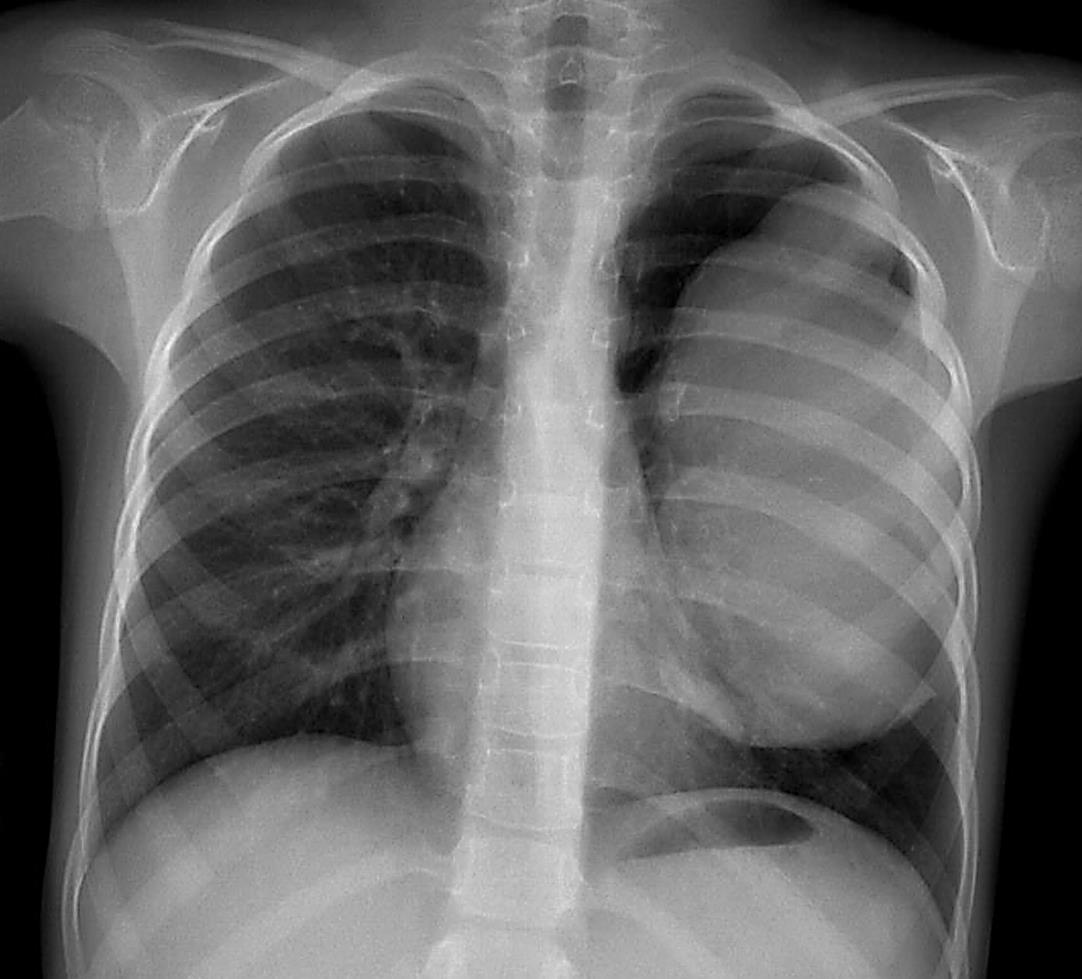 Plain X-ray abdomen/chest valuable for pulmonary hydatid 
a well-defined
homogenous radio-opacity on a chest X-ray
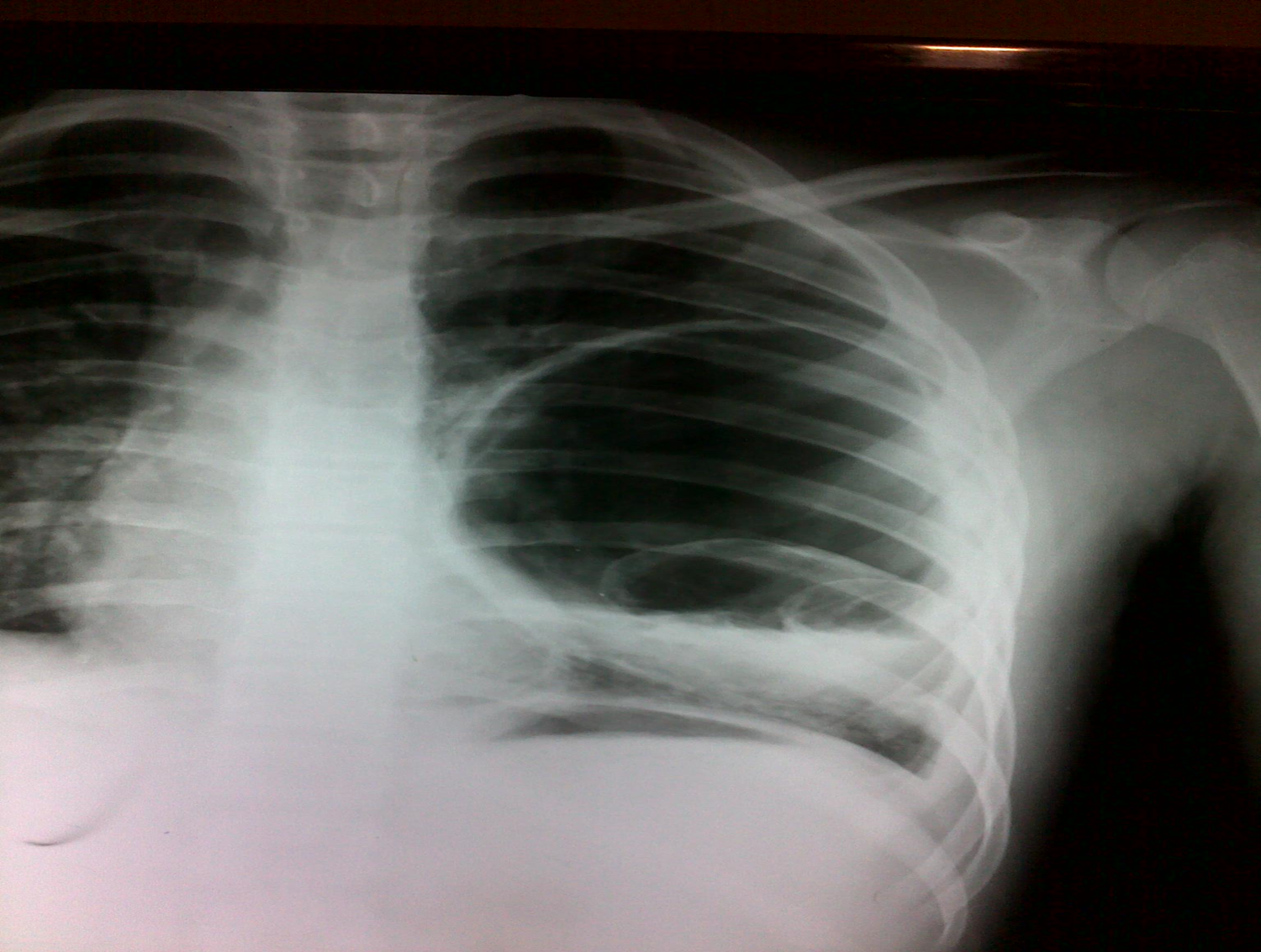 Echinoccocal cyst with 
2 daughter cysts
Complicated hydatid cyst
Hydatid cysts can erode a bronchus with the introduction of air between the pericyst and the endocyst appearing as a radiolucent rim around the cyst on an X-ray known as the “crescent sign”.

* However, this sign is not specific for hydatid cysts
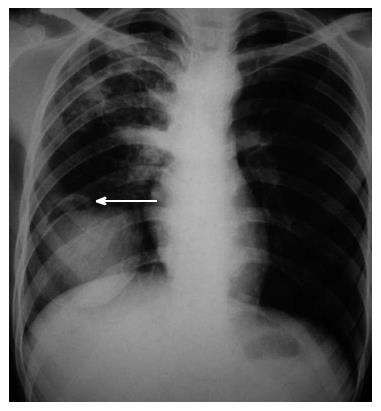 Air crescent sign: Chest X-ray showing well defined round radio-opacity in right lower zone with presence of a radiolucent rim at its superior aspect (arrow).
[Speaker Notes: The pericyst of an enlarging cyst may communicate with an adjacent bronchiole and, when the patient coughs or strains, air may be forced between the pericyst and endocyst, producing a radiolucent air shadow in the form of a crescent or meniscus. This "sign of detachment" or "air meniscus sign" heralds the impending rupture of the cyst (Figs. 3.39, 3.87, 3.88, 3.89, 3.90). This sign is highly reliable though not pathognomonic for a hydatid cyst. It may be mimicked occasionally by an intracavitary fungus ball or blood clot, usually in a bronchiectatic or tuberculous cavity.]
Ultrasonography is a reliable method for the diagnosis of liver cysts 

High sensitivity (90-95%)
Solitary Cyst 
 Multiple cysts 
Daughter cysts
Simple cyst
Daughter cysts
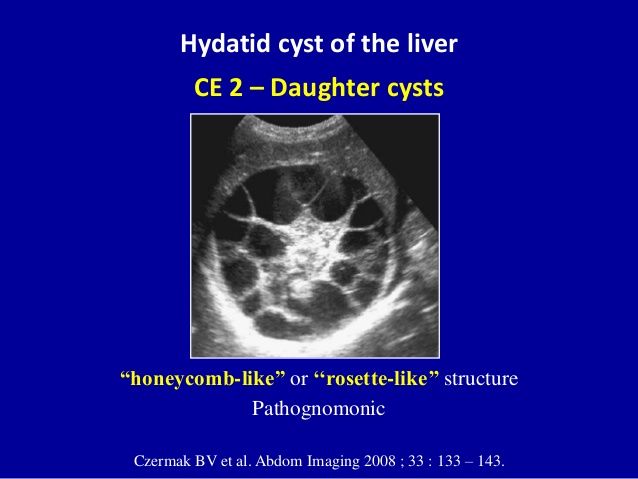 CT scan 
Has the highest sensitivity of imaging of the cyst (98%). 
It is the best method to detect the number, size, and location, of the cysts. 
It may provide clue to presence of complications such as infection , .. 
Provide adequate anatomic information for planning surgical therapy
Cont.
- “water-lily” sign is seen in hydatid infections when there is detachment of the endocyst membrane which results in floating membranes within the pericyst that mimic the appearance of a water lily
[Speaker Notes: because of its resemblance to a water plant found floating upon the Amazon and other South American rivers]
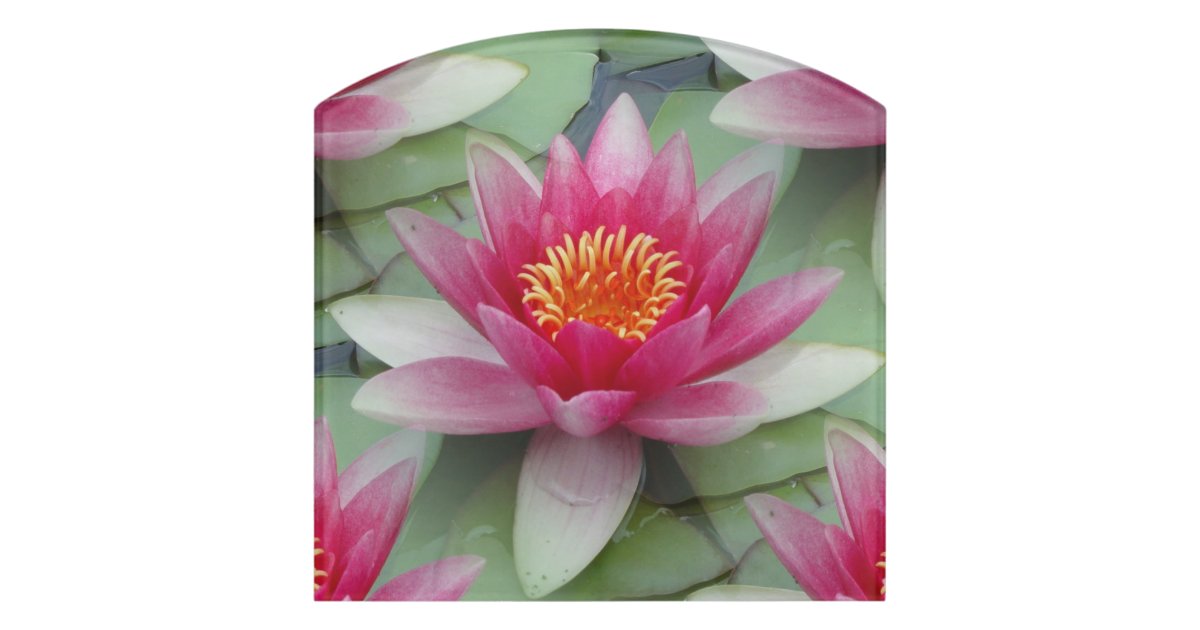 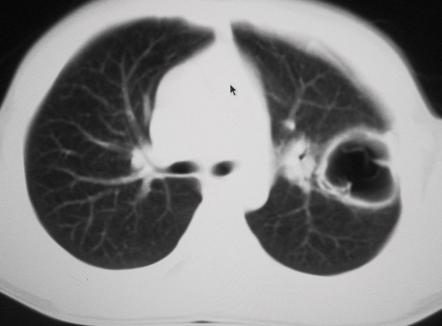 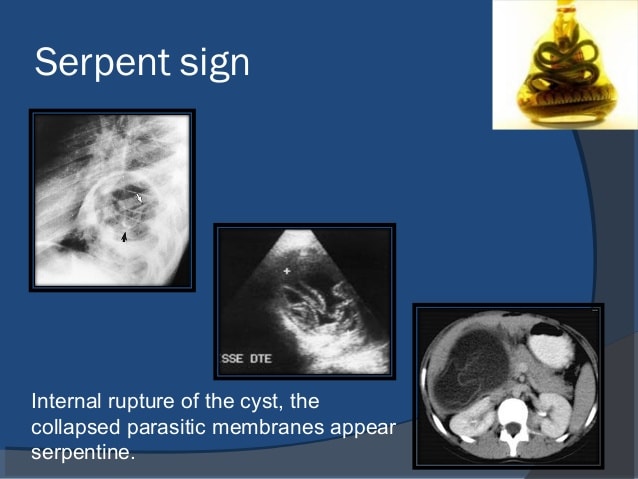 serological test (hydatid serology) 
enzyme linked immunosorbent assay (ELISA)
indirect hemagglutination (IHA) test

- Serology is useful for primary diagnosis and for follow-up after treatment .
-   80-95% sensitivity for liver hydatid.
IHA test is  the initial screening tests of choice .
Casoni test
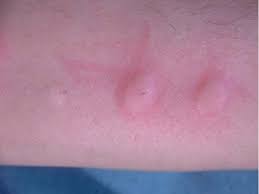 an intradermal skin test was used and had a sensitivity of 70%.
Type 1 hypersensitivity reaction.
- Not used now because of the potential    for severe local allergic reaction
Management
1-pharmacotherapy

 2- Surgical therapy 

 percutaneous aspiration is not a routine practice in  pulmonary hydatid cyst due to the risk of rupture, dissemination, and anaphylaxis ..
-  It is more commonly done in hepatic hydatid cysts.
pharmacotherapy
Benzimidazol group of drug:
 Albendazol 10-15 mg/kg two times a day
Mebendazol 40-50 mg/kg  three times a day
   
minimum 3-6 months

 The combination of ABZ and Praziquantil (PZQ) may provide synergistic effect and better efficacy.
When to use pharmacotherapy ?
Smaller cysts 
recurrent cysts or multiple cyst
poor surgical risk
refusal for surgery  
multiorgan disease
When there is intraoperative spillage of hydatid fluid
Contraindication of pharmacotherapy
Large cysts that are at risk of rupture

Inactive or calcified cysts

Bone marrow depression

Pregnancy , specifically the first trimester of pregnancy .
 Surgical therapy
It's considered the treatment of choice since the parasite can be completely removed and the patient cured ..

 The aim of surgery is to remove the cyst completely while preserving the lung tissue as much as possible
Notes :
During surgery its important to prevent cystic content spillage in order to prevent intraoperative dissemination and eventual recurrence ..

 Preoperative albendazol is essential 
-  started 4 days prior the surgery and continue for 1-3 month post operative ..

 preoperative use of benzimidazoles softens the cysts and reduces the intracystic pressure. 
-  It simplifies cysts removal and reduces the risk of recurrences.
Standard posterolateral thoracotomy is the preferred surgical approach. 
 In patients with bilateral cysts , median sternotomy or two-stage thoracotomy can be used
 Surgery for pulmonary hydatid cysts is a safe procedure with a good outcome , low morbidity, and low mortality
Removal of cyst following aspiration

(2) Enucleation without aspiration 

 If the hydatid cyst occupies more than 50% of a lobe ---- lobectomy
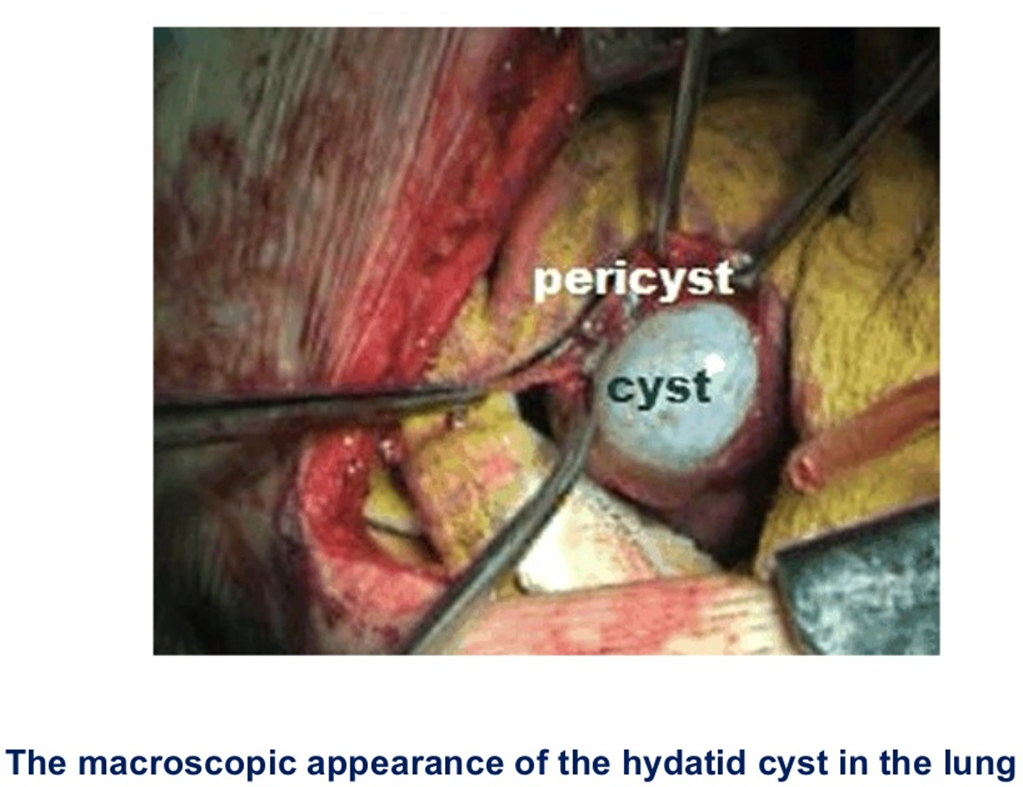 Management of residual cavity When the cyst is removed : 

The pulmonary cavity is cleaned completely with sterile
 gauze

Observation for presence of air leakage 

Closure of major bronchial opening

The lung cavity that remains after removal of the cyst may be left as it is or obliterated by sutures in regard to the size and location of the cyst
Liver function tests and chest radiography should be done monthly for the first 3 months . 

The follow-up then continued every 3 months by chest radiography until the end of first postoperative year .
Thank You